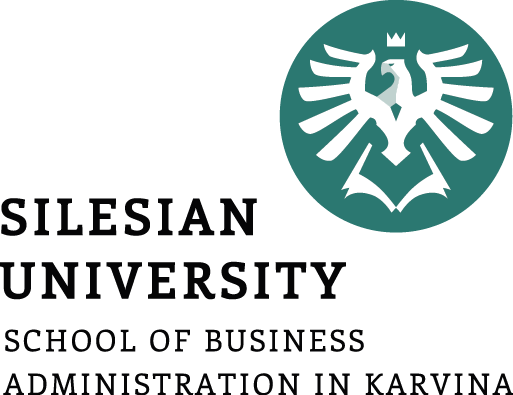 Introduction to the Course:International Financial Management
Ing. Jana Šimáková, Ph.D.
simakova@opf.slu.cz
Contents
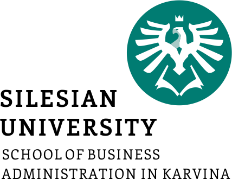 International Financial Environment
International Financial Markets
Foreign Exchange Market and Exchange Rates
Exchange Rate Risk Management
International Long-Term Asset and Liabilities Management
International Short-Term Asset and Liabilities Management
Country Risk Analysis
Introduction to the Course: International Financial Management
Assessment of the Course
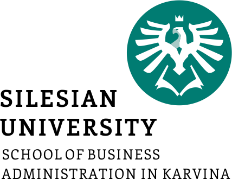 A(1)		91-100
B(1,5)	81-90
C(2)		71-80 
D(2,5) 		61-70 
E(3)		51-60
F(4)		0-50
Introduction to the Course: International Financial Management
Discussion (10 points)
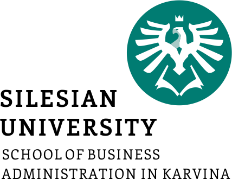 Date: 
29/3/2021 – during tutorial 

Topic: 
Discussion of the solutions for companies from the given case studies. Case studies will be published 2 weeks before discussion.
Introduction to the Course: International Financial Management
Ongoing test (10 points)
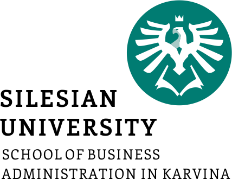 Date: 
12/4/2021– during tutorial 

Form:
Online test in IS (calculations)
Introduction to the Course: International Financial Management
Seminar paper (20 points)
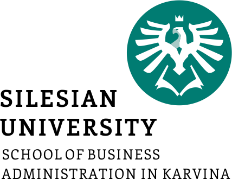 „Analysis of the International Investments of Selected Company“
Basic parts of the seminar paper:
Introduction (selected company and investments, motivation, aim of the paper, etc.)
Characteristics of selected company (industry, financial characteristics, general involvement in international economic activities, etc.)
Characteristics of  selected investments of the company (form/type, organizational structure, industry, economic and financial characteristics of the host country, investment climate in the host country, reasons for selection the host country, risks of the investments, financing, revenues, NPV, etc.)  
SWOT analysis of the investments
Conclusion (concluding remarks, suggestions, recommendations, outlook)
References
Delivery: until 23/5/2021 through IS.
Seminar paper should be processed in pairs.
Page limit of the seminar paper:10-15 pages of the core text.
Introduction to the Course: International Financial Management
Final exam (60 points)
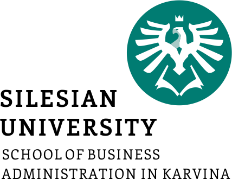 Final exam will cover all topics and calculations  studied  throughout the semester.
Form will be specified according to epidemiologic situation.
Structure:		mutiplechoice questions	10 x 2 p. = 20 p.
			calculations		  	2 x 10 p. = 20 p.
open question			1 x 20 p. = 20 p.
			  		      60 p.
Introduction to the Course: International Financial Management
Study materials
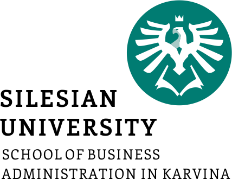 PPT presentations and information from lectures and seminars.
MADURA, J., 2017. International Financial Management. 13th ed. Boston: Cengage Learning. ISBN 978-1-337-09973-8.
BUTLER, K.C., 2016. Multinational Finance: Evaluating the Opportunities, Costs, and Risks of Multinational Operations. 6th ed. New Yersey: John Wiley & Sons. ISBN 978-1-119-21968-2.
MADURA, J. a R. FOX, 2016. International Financial Management. 4th ed. Hampshire: Cengage Learning. ISBN 978-1-4737-2550-8.
SHAPIRO, A.C., 2013. Multinational Financial Management. 10th ed. Wiley. ISBN 978-1-118-57238-2.
Introduction to the Course: International Financial Management
Contact information
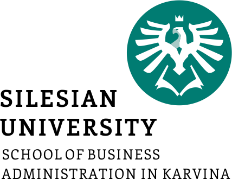 Ing. Jana Šimáková, Ph.D.
Room A 338 
simakova@opf.slu.cz, + 420 596 398 309
Office hours: 	Monday 13:15 -14:45			Tuesday   8:15 -  9:45

MS Teams Class: 	FIU/NAMFM International Financial Management
			Team code: ypranaj
Introduction to the Course: International Financial Management
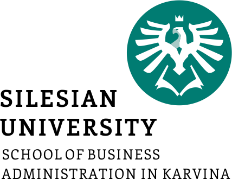 THANK YOU FOR YOUR ATTENTIONJ